الأسم: أحمد مسلم سليمان أبوذويب
جامعة المجمعة 
كلية التربية بالزلفي
القسم: العلوم التربوية
التخصص الدقيق: علم النفس التربوي
عنوان المحاضرة : الاشراط الكلاسيكي
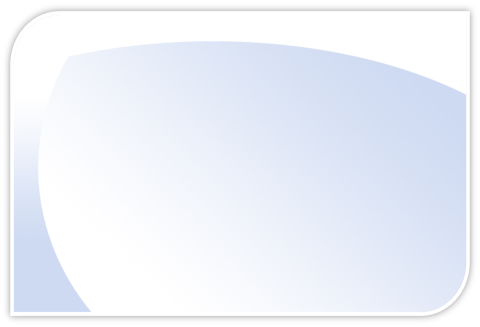 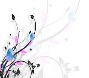 الاشراط الكلاسيكي
هو عبارة عن عملية اقتران بين مثير محايد ومثير غير شرطي (طبيعي)عددا من المرات بحيث يتمكن المثير المحايد من انتزاع الاستجابة الطبيعية التي ينتزعها المثير الطبيعي
المفاهيم الاساسية في الاشراط الكلاسيكي
المثير غير الشرطي(الطبيعي) :هو المثير الذي يستجر استجابة معينة دون الحاجة الى تعلم سابق(مسحوق اللحم)
الاستجابة غير الشرطية(الطبيعية)  :هي الاستجابة التي تنتزع اليا من قبل المثير غير الشرطي (سيلان اللعاب)
المثير الشرطي : هو المثير الذي كان في السابق مثيرا محايدا الا انه نتيجة لاقترانه بالمثير غير الشرطي (الطبيعي)عدة مرات تمكن من انتزاع الاستجابة الشرطية (الضوء)
الاستجابة الشرطية: وهي التي تنتج بعد اقتران المثير الشرطي بالمثير غير الشرطي
قوانين الاشراط
اولاً:قانون الاقتران : يتمثل في المزاوجة والربط بين مثيرين احدهما محايد والاخر طبيعي بحيث يكتسب المثير المحايد صفة المثير الطبيعي ويصبح مثيرا شرطيا لدى الكائن الحي وفقا لهذا الاقتران وتعتمد قوة الارتباط بين المثير الشرطي والمثير غير الشرطي على عوامل عدة هي :
أ - تسلسل تقديم المثيرات : يجب ان يسبق المثير المحايد المثير الطبيعي حتى يتسنى تشكيل السلوك حياله فالرابطة لا تتم اذا تم تقديم المثير الطبيعي اولا  لان الاستجابة بطبيعة الحال ستكون له وليس للمثير الشرطي 
ب - الفاصل الزمني بين تقديم المثير الشرطي والمثير الطبيعي : يجب ان يتبع المثير الطبيعي (غير الشرطي ) المثير الشرطي مباشرة اذ ان تشكيل الارتباط بينهما يتوقف على الفاصل الزمني بينهما  فوجود فاصل زمني طويل بينهما قد لا يودي الى حدوث الاشراط اشارت الدراسات ان الفترة الزمنية المناسبة الى تشكيل الارتباطات هي نصف ثانية.
ج-  شدة او قوة المثير :يعتمد صدور السلوك على قوة المثير الطبيعي في استدعاء الاستجابة الطبيعية فالكلب مثلا يسيل لعابه بكمية كبيرة عند روية قطعة لحم اكثر من رويته كسرة خبز 
د-  تكرار الاقتران : يتقوى الارتباط بين المثير الشرطي والمثير غير الشرطي تبعا لعدد مرات الاقتران بينهما . فكلما زاد عدد مرات اقترانهما كانت الاستجابة الشرطية للمثير الشرطي اكثر قوة
ثانياً : الانطفاء: توقف ظهور الاستجابة الشرطية عند توقف تقديم المثير غير الشرطي  عندما يتم تقديم المثير الشرطي (الضوء) دون ان يتبع بالمثير غير الشرطي (مسحوق اللحم) تتناقص استجابة سيلان اللعاب تدريجيا
ثالثاً: العودة التلقائية: عودة السلوك للظهور تلقائيا بعد فترة راحة من الانطفاء دون اشراط جديد
رابعاً: تعميم المثير: هو ظهور استجابة لمثيرات تشبه المثير الشرطي الاصلي
اذا كان المثير الشرطي في تجربة بافلوف الضوء الاحمر فان سيلان اللعاب عند الكلب قد يظهر عندما يكون لون الضوء برتقالي
خامساً : تميز المثير: هو الاستجابة للمثير الشرطي الاصلي وعدم الاستجابة للمثيرات المتشابهة في تجربة بافلوف في تجربة بافلوف يتعلم الكلب الاستجابة لصوت جرس له شدة محدده وليس لكل الاصوات الاجراس المشابهة
التطبيقات التربوية
1- تشكيل العادات الحميدة والاتجاهات نحو الاشياء والمواضيع من خلال قرن هذه الاشياء بأنشطة محببة او مثيرات تعزيزية  وكذلك تشكيل وتقوية بعض الانماط السلوكية الاجتماعية والاكاديمية من خلال اقرانها بالمعززات 
2- محو بعض العادات السلوكية من خلال اقران هذه العادات بمثيرات منفرة فمثلا الام قد تلجا الى دهن حلمة ثديها بمادة مرة ولاذعة لا طفاء سلوك الرضاعة عند الطفل
3- تعليم بعض المهمات التعليمية من خلال استخدام مبادئي التعميم والتمييز كتعلم الحروف والارقام والاسماء والاشكال 
4- تعلم القراءة فمثلاً تعليم الطفل قراءة كلمة على أن تقرن له بالصورة مع اللفظ وبعد التدريب على القراءة ,يمكن إن يستغني عن الصورة . والاكتفاء برؤية كلمة أب لإثارة معناها في ذهن الطفل .
5- ازالة فرط الحساسية التدريجي لاستجابة الخوف
6- سيكولوجية الإعلان :يعتمد مصمموا الاعلانات على جذب انتباه الناس نحو منتجاتهم على تطبيق عملية الارشاد ,مثل ظهور ممثل يتمتع بشهرة وهو يقوم بعملية لباس معين من موديل معين
Is a process of coupling between neutral and sexy sexy cop is (naturally) a number of times so that the neutral stimulus to extract natural response that grabbed natural exciting
Basic concepts in classical conditioning
Interestingly non-cop (natural): It is interesting that Astjer certain response without the need to learn a former (meat powder)
The response is not conditional (natural) response is extracted automatically by exciting non-cop (drooling)
Interestingly cop: It is interesting that in the past was an exciting neutral, but that as a result associate Palmther is conditional (natural) several times managed to grab the conditional response (light)
Police Response: It is produced after the conditioned stimulus Palmther is conditional coupling
Instrumental conditioning laws
First: Pairing: is the pairing and linking sparking one neutral and the other is normal so that acquires neutral stimulus recipe natural exciting and it becomes exciting policeman with the organism in accordance with this pairing dependent correlation strength between the policeman interesting and exciting is conditional on several factors are the law:
A - sequence providing stimuli: must be preceded by neutral stimulus natural exciting so that the formation of behavior Valrabotth about it is not if it is to provide natural exciting first, because the response of course would have no cop for sexy
B - the time interval between the submission conditioned stimulus natural and exciting: must follow the natural stimulus (non-conditional) Interestingly policeman directly as the formation of the link between the two depends on the time interval between the presence of an interval long between them may not leads to the occurrence instrumental conditioning noted that studies the appropriate time period to the formation of the links are half a second.
(C) the intensity or dramatic power: the issuance of behavior depends on the natural exciting call natural response Dogs are dripped saliva, for example, a large amount at a leisurely piece of meat more than Roeth crumb strength
D repeat pairing: strengthened the link between the conditioned stimulus and exciting is conditional depending on the number of times the pairing between them. The greater the number of times a pair them were police response to the sexy cop more power
Second: extinction: Police stopped responding appearance when stopped providing exciting is when the policeman is served conditioned stimulus (light) without following Palmther is conditional (meat powder) decreases gradually salivation response
Third: Automatic Back: Back behavior displayed automatically after a period of rest from extinction without New Signs
Fourth: mainstream interesting: is the emergence in response to stimuli similar to the original exciting cop
If the policeman exciting experience in Pavlov Red Light Van drooling when the dog may appear when the light color orange
Fifth: Excellence interesting: it is responding to the sexy cop original and not responding to stimuli similar experience in Pavlov's experiment Pavlov dog learns to respond to the sound of a bell severity and specific for each vote is not similar bells
Educational applications
1. forming good habits and attitudes towards things and threads through a century this stuff grainy promotional activities or stimuli, as well as the formation and strengthening of some of the behavioral patterns of social and academic peers through Palmazzac
2. erase some behavioral habits through the pairing of these habits Bmthirat repulsive example, the mother may resort to fat nipple nipples textured back and biting behavior is not nice when feeding baby
3. teach some educational tasks through the use of my principles generalization and discrimination as learning letters and numbers and names and formats
4. Learn to read for example, teach the child to read the word that paired him with word and image after training on reading, can dispense with the image. Sufficiency and to see the word father to raise its meaning in the mind of the child.
5. remove hypersensitivity gradual response of fear
6. Psychology of Advertising: Depends Designers ads to attract people's attention towards their products to apply the guidance process, such as the emergence of representative enjoys a reputation which is the process of a particular dress of a specific model